DGESCO A2-1
Bureau des lycées généraux et technologiques
XX/XX/XXXX
1
Mise en place de la classe « prépa-2de »
Classe préparatoire à la classe de Seconde
Phase préfiguratrice 2024-2025
2
Les ressources disponibles
Page eduscol dédiée à la classe « prépa-2de » sur laquelle se trouve aussi :
Une « Foire aux questions » (FAQ)
Un diaporama adaptable (pour les équipes pédagogiques, les familles et selon les académies)
 Flyer distribué à tous les élèves de 3e au cours du 3e trimestre
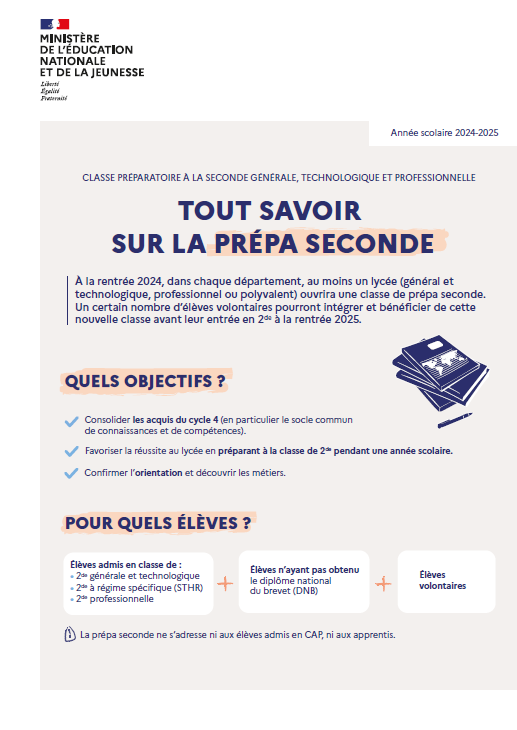 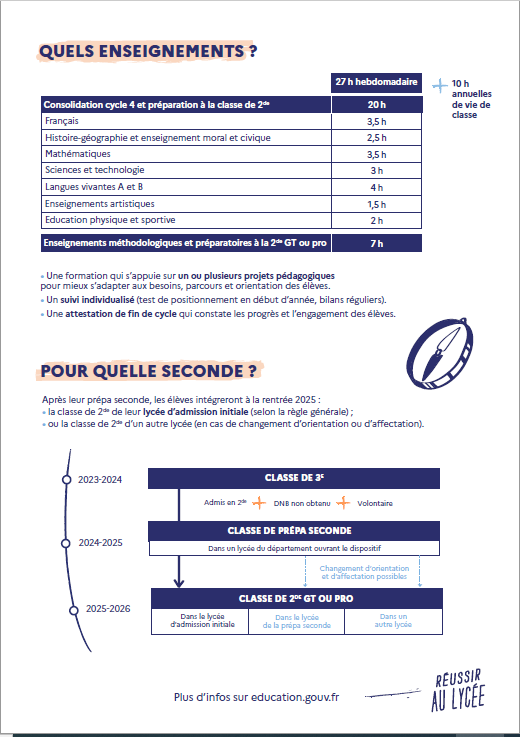 3
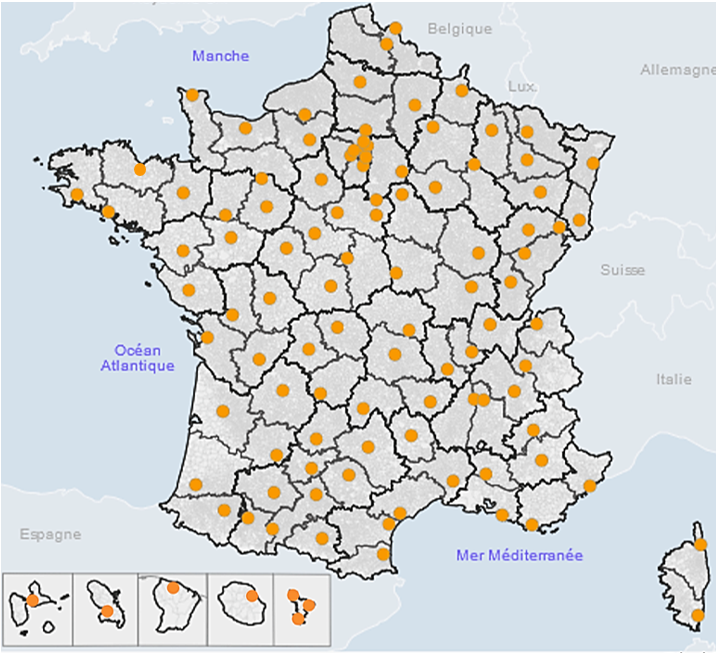 Les lycées accueillant la classe « prépa-2de »
107 lycées identifiés par les recteurs d’académie
1 lycée dans chaque département
61 LPO
38 LGT
8 LP
4
Le parcours des élèves volontaires pour rejoindre une classe « prépa-2de »
Classe de 2de 
Générale et technologique ou professionnelle
DNB non-obtenu
DNB obtenu
Classe de « prépa-2de »
Admis en 2de et volontaires pour la classe « prépa-2de»
Classe de 3e
5
La règle générale du parcours « prépa-2de »: un maintien de l’orientation et du lycée d’admission initiale
Classe de 2de 
GT ou pro
Dans le lycée d’admission initiale
Dans un lycée préfigurateur
DNB non-obtenu
DNB obtenu
Classe de « prépa-2de »
Admis en 2de et volontaires pour la classe « prépa-2de»
Classe de 3e
6
La possibilité de parcours différents 
de la règle générale
Classe de 2de 
GT ou pro
Dans le lycée d’admission initiale
Dans un autre lycée
Dans le lycée préfigurateur
Changements d’orientation et d’affectation possibles à l’issue de la classe
Dans un lycée préfigurateur
DNB non-obtenu
DNB obtenu
Classe de « prépa-2de »
Admis en 2de et volontaires pour la classe « prépa-2de»
Classe de 3e
7
PRESENTATION AUX ELEVES ET A LEUR FAMILLE
8
Les élèves concernés par la classe « prépa-2de »
Ont été admis en classe de seconde
Cette classe ne s’adresse ni aux élèves admis en CAP ni aux apprentis.
N’ont pas obtenu le diplôme national du brevet (DNB)
Sont volontaires et ont été identifiés par les équipes pédagogiques du collège puis du lycée comme pouvant tirer bénéfice de cette classe « prépa-2de »
9
Les objectifs de la classe « prépa-2de » : une classe tremplin
Consolider les acquis du collège (le socle commun) 
	Il ne s’agit pas de refaire une classe de troisième.
 Favoriser la réussite des élèves au lycée en préparant à la classe de seconde
 Confirmer l’orientation et découvrir les métiers
10
Les modalités d’inscription en classe « prépa-2de »
Au lycée
Au collège
Affectation en « prépa-2de » si la famille est toujours volontaire
Inscription de l’élève dans l’établissement d’accueil
Information aux familles 
(flyer, lycée préfigurateur de proximité)
Transmission des candidatures par les familles
Confirmation de « pré-inscription » aux familles
temps
Avant la fermeture estivale du lycée
Après le conseil de classe du 3e trimestre de 3e
Dès les résultats du DNB
Avant le conseil de classe du 3e trimestre de 3e
11
Les enseignements dont bénéficient les élèves
+ possibilité de suivre des options proposées dans le lycée
12
PRESENTATION AUX PERSONNELS DE L’EDUCATION NATIONALE
13
Les textes réglementaires
 Note de service relative à la phase de préfiguration  de la classe préparatoire à la classe seconde
 Décret relatif à la mise en place, pour l’année scolaire 2024-2025, d’une phase pilote de l’instauration d’un cycle1 préparatoire à la classe de seconde
 Arrêté relatif à l'organisation et aux volumes horaires la classe préparatoire à la classe de seconde pour la phase pilote pour l’année scolaire 2024-2025
1 On appelle « cycle préparatoire à la classe de seconde », l’année non renouvelable dite « prépa-2nde » créée pour préparer la classe de seconde.
14
Les élèves concernés par la classe « prépa-2de »
Ont été admis en classe de :
seconde générale et technologique
seconde à régime spécifique (STHR) 
seconde professionnelle
Cette classe ne s’adresse ni aux élèves admis en CAP ni aux apprentis.
N’ont pas obtenu le diplôme national du brevet (DNB)
Sont volontaires et ont été identifiés par l’équipe pédagogique comme pouvant tirer bénéfice de cette classe « prépa-2de »
15
Un public fragile dont le potentiel est à conforter :
La pédagogie de projet au service de la mobilisation des élèves

L’adaptation des parcours aux besoins et aux projets d’orientation des élèves

L’encadrement et l’accompagnement favorisé par un effectif réduit

Un suivi individualisé (diagnostic en début d’année, bilans réguliers) en lien avec les familles

Une évaluation bienveillante, formative, valorisant les points forts des élèves

Une attestation de fin de cycle qui constate les progrès et l’engagement des élèves
16
Les objectifs de la classe « prépa-2de » : une classe tremplin
Consolider les acquis du cycle 4 (en particulier le socle commun de connaissances et de compétences) 
	Il ne s’agit pas de refaire une classe de troisième.
 Favoriser la réussite des élèves au lycée en préparant à la classe de seconde
 Confirmer l’orientation et découvrir les métiers
17
Comment identifier les élèves pouvant tirer bénéfice de la classe « prépa-2de » ?
La classe « prépa-2de » ne s’adresse pas aux élèves de 3e pour lesquels le conseil de classe du 3e trimestre propose un redoublement.

La classe « prépa-2de » s’adresse aux élèves de 3e pour lesquels le conseil de classe du 3e trimestre propose une admission en 2de MAIS anticipe des difficultés éventuelles en lycée et une possible non-obtention du DNB.
Propositions de redoublement
Prépa-2de
Admissions en classe de 2de
Niveau de maitrise du socle commun par les élèves en fin de 3e
DNB non-obtenu
DNB obtenu
18
Les modalités d’inscription en classe « prépa-2de » : anticiper et accompagner dès la classe de 3e
Sous le pilotage du DASEN
Au lycée
Au collège
Réalisation de la liste des élèves pour lesquels la « prépa-2de » serait profitable
+
Confirmation de « pré-inscription » aux familles
Identification  des « profils à risque » sur le DNB 
+
Recueil des candidatures
Affectation en « prépa-2de » si la famille est toujours volontaire
Inscription de l’élève dans l’établissement d’accueil
Information aux familles 
(flyer, lycée préfigurateur de proximité)
temps
Avant la fermeture estivale du lycée
Après le conseil de classe du 3e trimestre de 3e
Dès les résultats du DNB
Avant le conseil de classe du 3e trimestre de 3e
19
Les personnels mobilisés : des personnels expérimentés, motivés par la pédagogie innovante et attentifs à prévenir les risques de décrochage
Les enseignants des disciplines concernées (lycée GT, PLP, collège)
Un professeur principal
La vie scolaire (CPE, Psy-EN, personnels sociaux et de santé…)
L’équipe de direction
20
Les enseignements dont bénéficient les élèves
Enseignements disciplinaires

Communs à tous les élèves quelle que soit leur orientation
Renforcement des méthodes de travail / découverte des métiers et des formations

Ce temps est différencié selon les voies d’orientation des élèves et modulable selon leurs besoins et projets
+ 10 heures annuelles de vie de classe
+ possibilité de suivre des options proposées dans le lycée
21